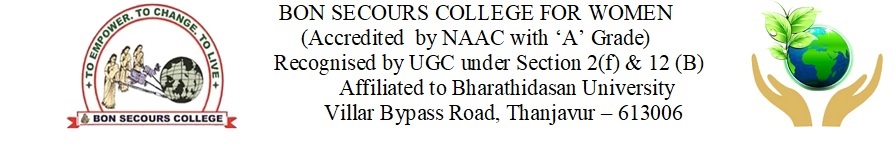 BIOMEDICAL  NANOTECHNOLOGY






PRESENTED BY
DR.M. GAYATHRI
ASSISTANT PROFESSOR
DEPARTMENT OF BOTANY 
BON SECOURS COLLEGEFOR WOMEN
THANJAVUR
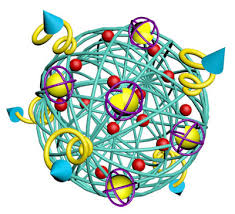 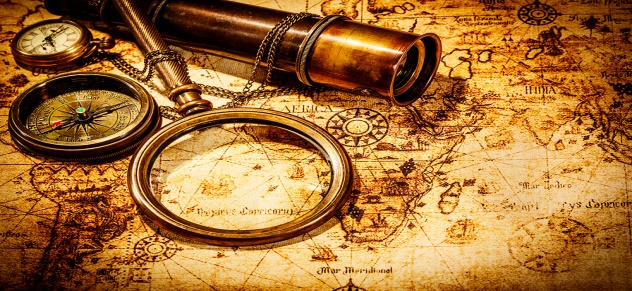 Nanotechnology-History
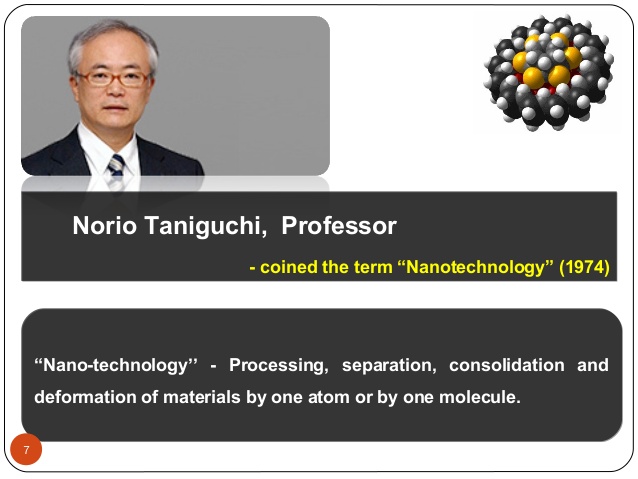 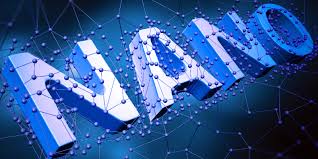 What is a nanoparticle?
Nano” – derived from a Greek word “Nanos” meaning

   DWARF or small

The dimension of  the particle ranges from 1-100 nm

A nanometer is one billionth of a meter 10-9 m.
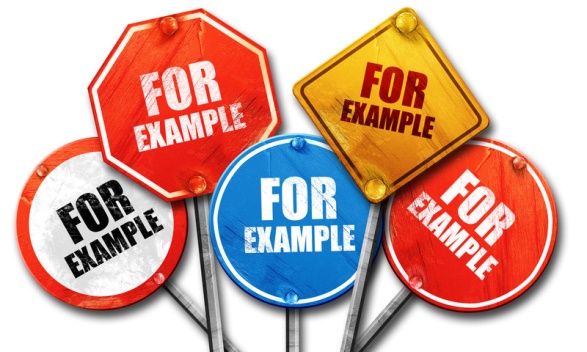 Nano- Simple Example
The population of India is one billion or 100 crores. Each Indian – you or me is nano in comparison with the total population of India.
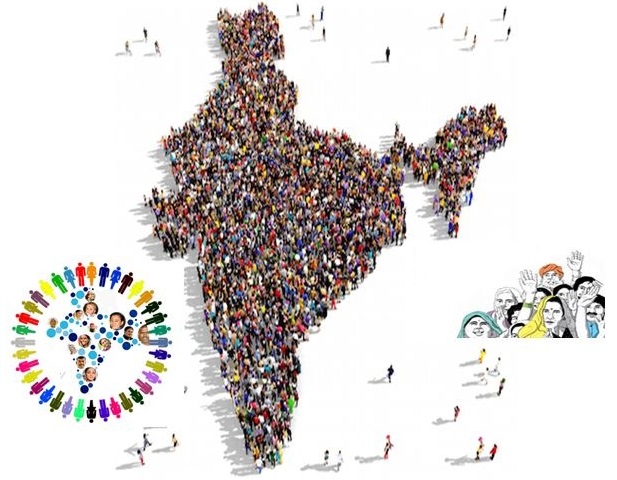 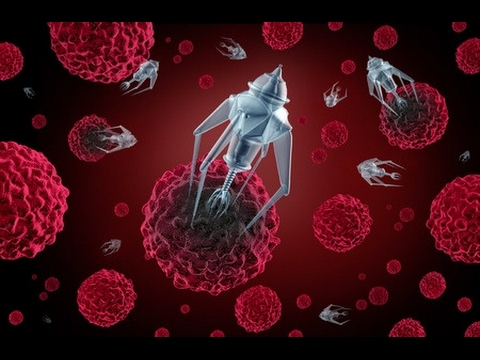 An Intro to Biomedical Nanotechnology
A cross-disciplinary - science, engineering and medicine - molecular imaging, molecular diagnosis and targeted therapy
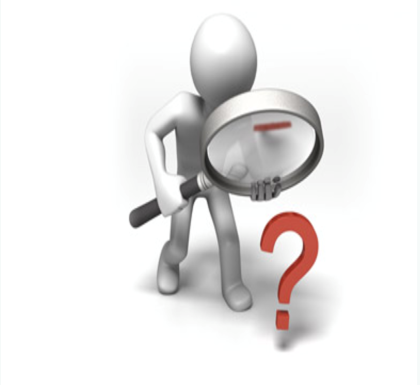 Applications of Nanotechnology in Biomedical Field
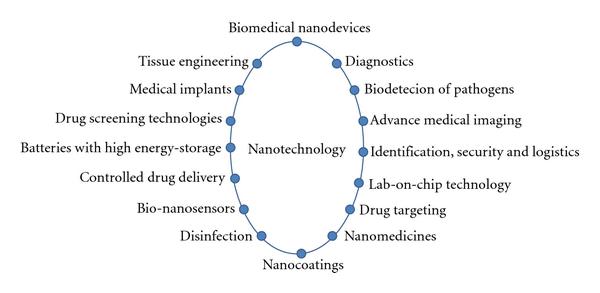 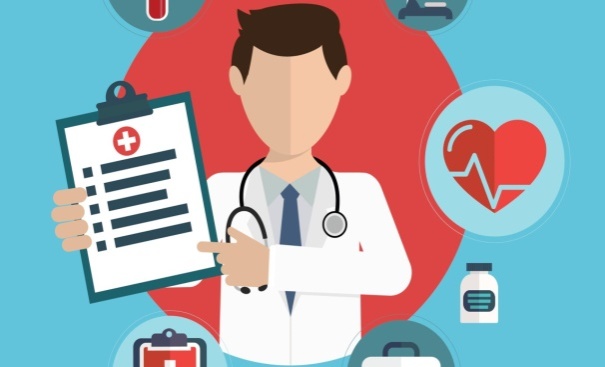 Nanotechnology for Medical Diagnosis
Biomarkers help in the early detection of cancer, cardiovascular disease, diabetes, Alzheimer’s and AIDS
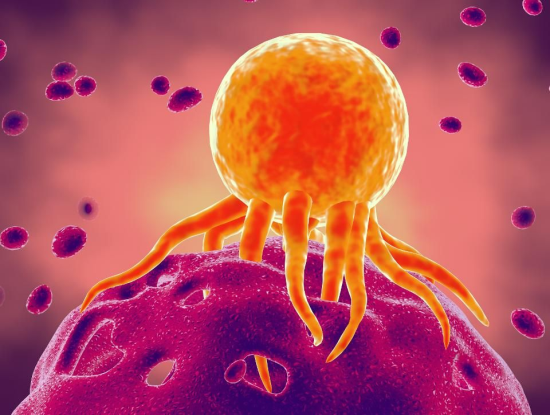 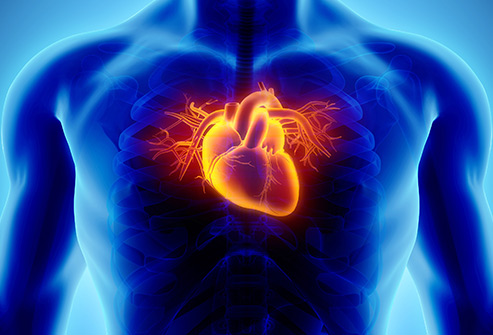 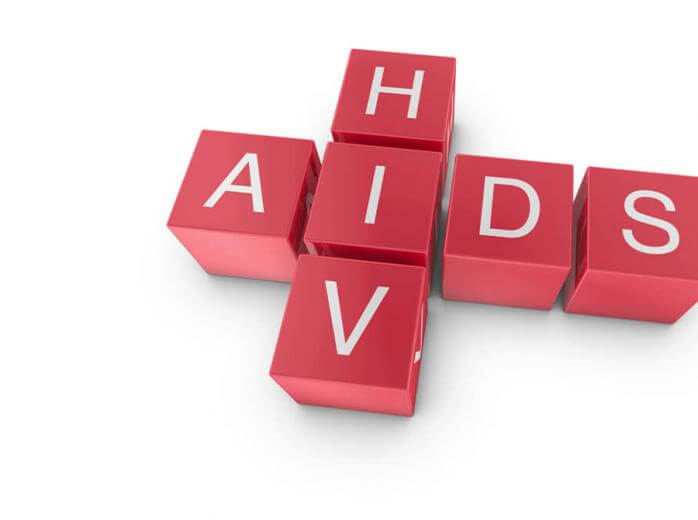 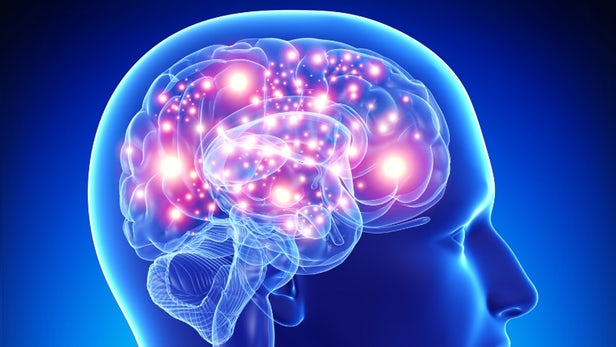 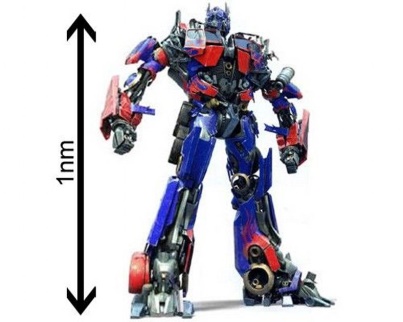 Nanodevice/Nanorobots
Nanomedicine - make use of these nanorobots –body - to repair or detect damages and infections
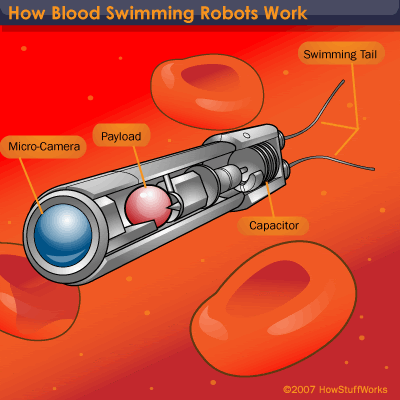 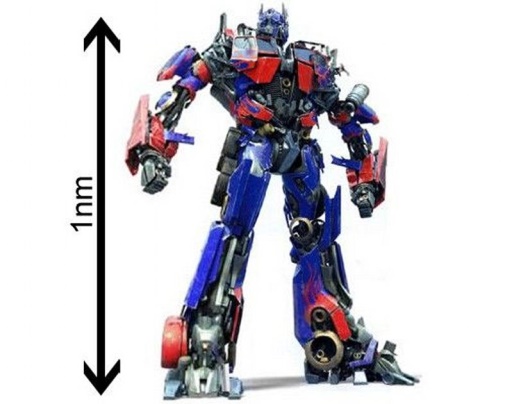 Nanorobots
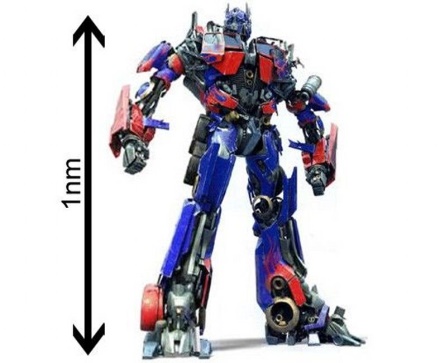 Fields of Applications
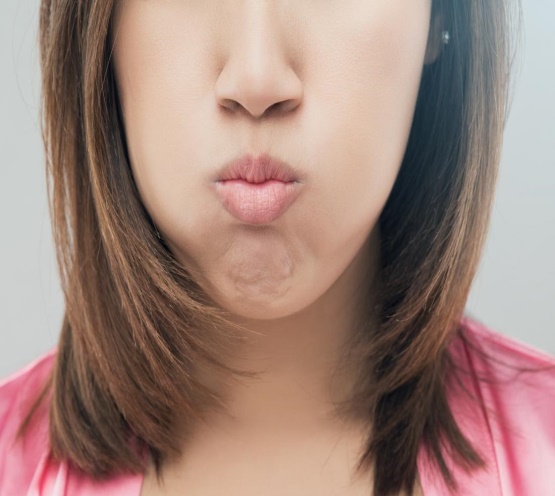 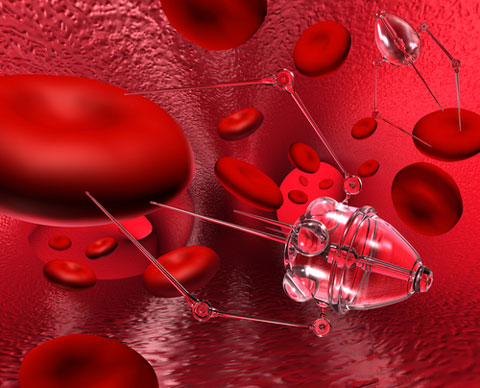 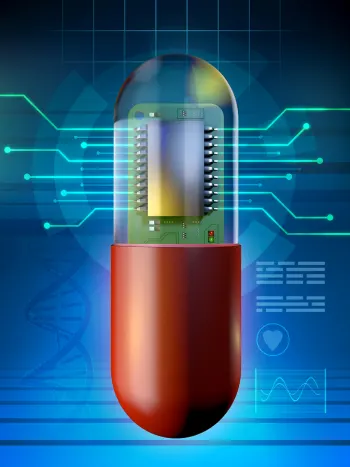 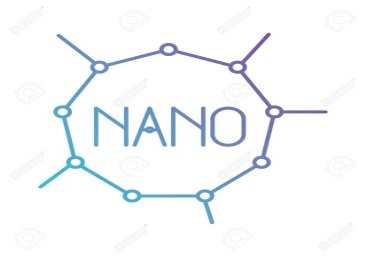 Nanoparticle drug delivery in cancer therapy
Nanoparticles (NPs) are the new identified tools by which we can deliver drugs into tumor cells with minimum drug leakage into normal cells 
Conjugation of NPs with ligands of cancer specific tumor biomarkers is a potent therapeutic approach to treat cancer diseases with the high efficacy
Cantilevers
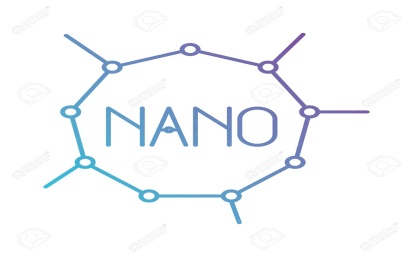 Tiny levers - anchored at one end - bind to molecules that represent some of the changes associated with cancer
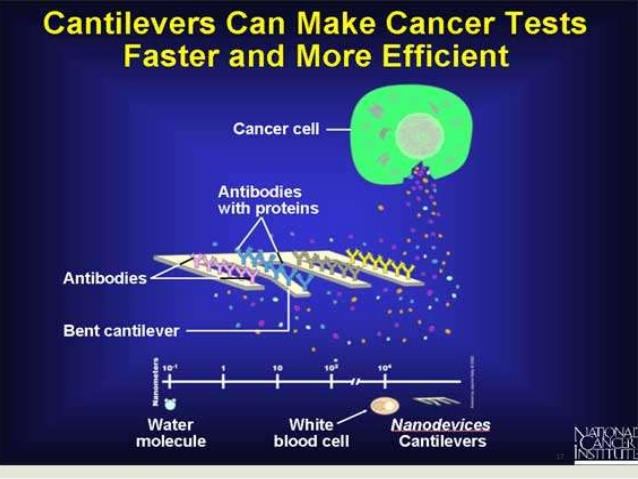 Nanopores
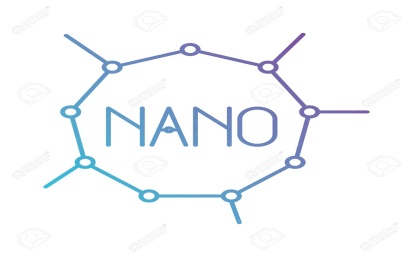 Tiny holes - DNA to pass through one strand at a time - DNA sequencing more efficient
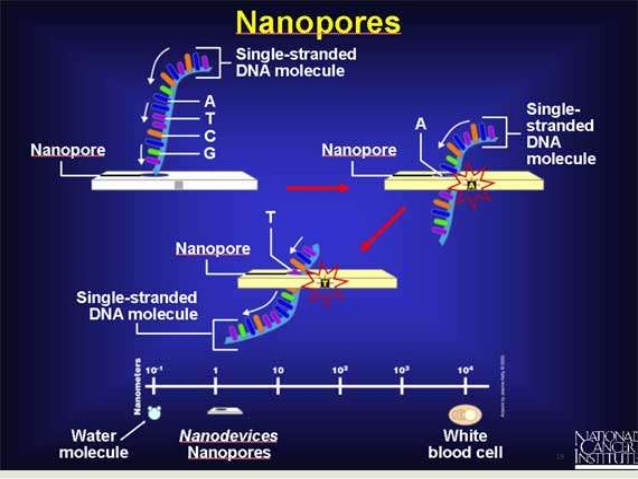 Nanotubes
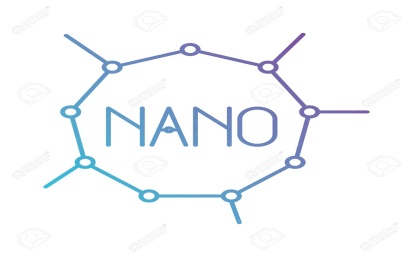 Detect - altered genes in DNA - pinpoint exact location of those changes
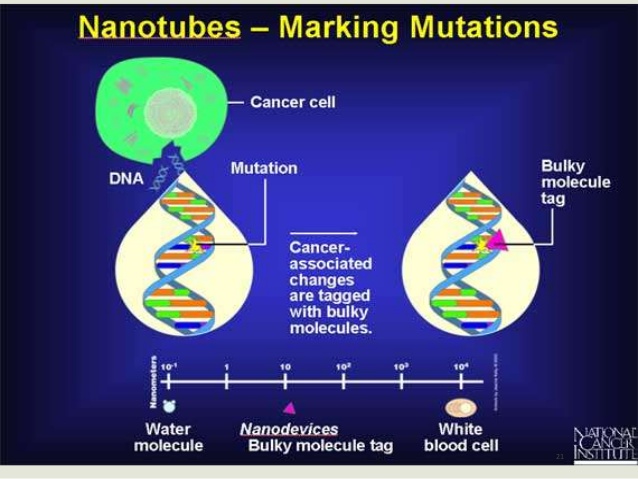 Nanoshells
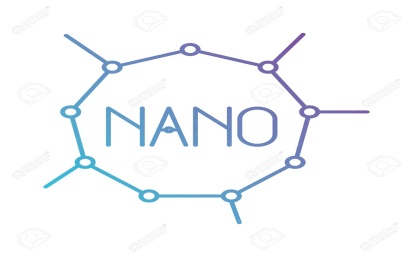 Nanoshells, scientists can design these beads to absorb specific wavelengths of light
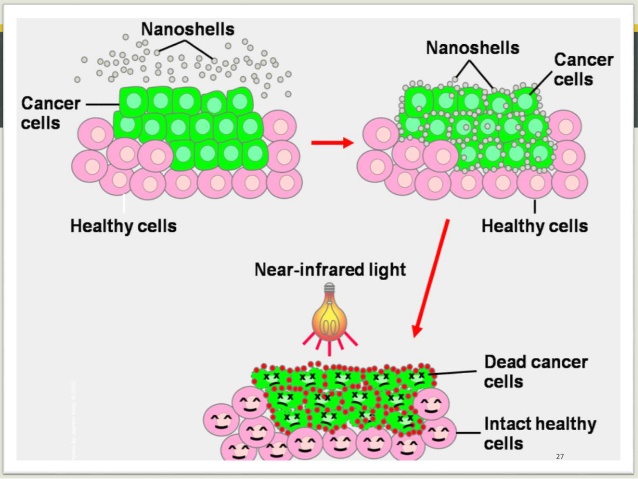 Dendrimers
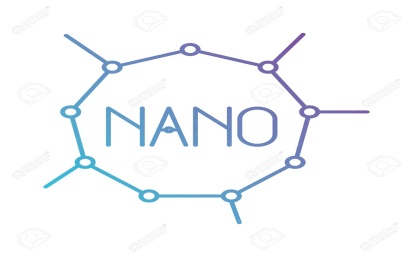 Dendrimers are man-made molecules about the size of an average protein, and have a branching shape
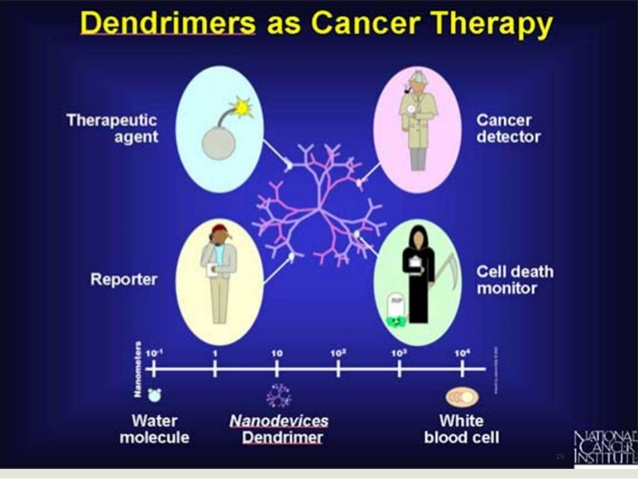 Quantum dots
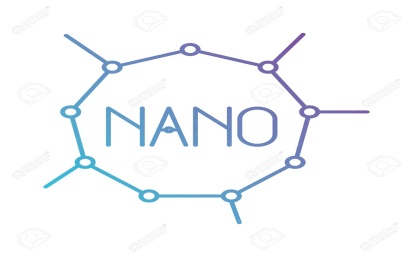 Quantum dots are tiny crystals that glow when they are stimulated by ultraviolet light
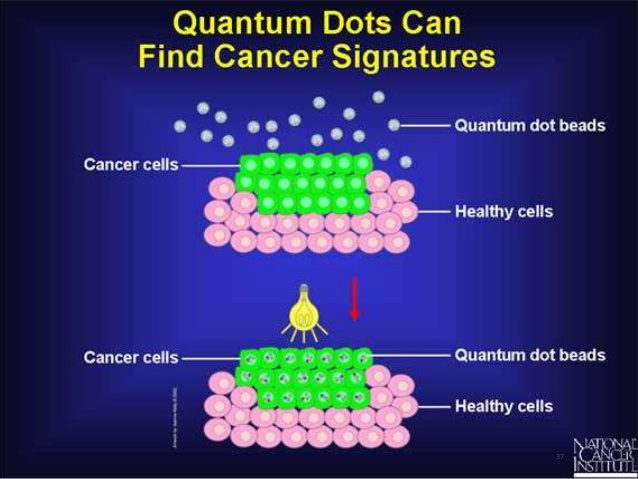 Process for Tissue Bioprinting
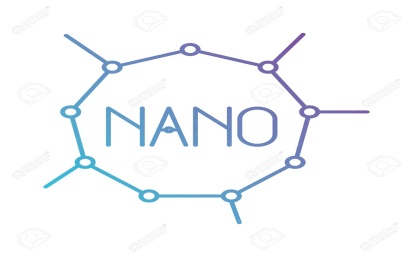 Create a blueprint of an organ with its vascular architecture
Generate a bioprinting process plan
Isolate stem cells
Differentiate the stem cells into organ specific cells
  Prepare bioink reservoirs with organ specific cells,  
      blood  vessel cells, and support medium and load them         
      into the  printer;
Bioprint and
Place the bioprinted organ in a bioreactor prior to transplantation
Bioprinting 3D tissues
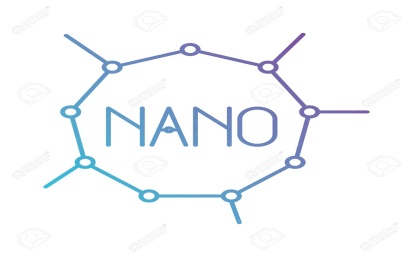 Artificial cell technology
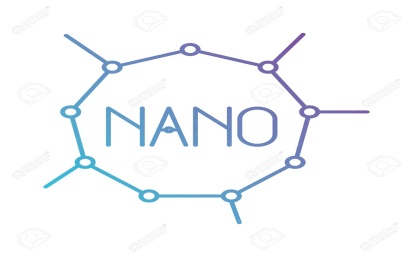 Engineered artificial cells can be used to replace dysfunctional cells  in the human body and may be used in the future to treat anemia,  renal failure, bone defects, and many other health problems.

Macro dimensions :  For genetically engineered cells, stem cells, other cells, tissues,microorganisms, etc.

Micron dimensions : For enzymes, genetically engineered microorganisms and other microorganisms, peptides, etc.

Nano dimensions : For blood substitutes, enzymes, peptides, magnetic materials, drugs, etc.
Artificial cells
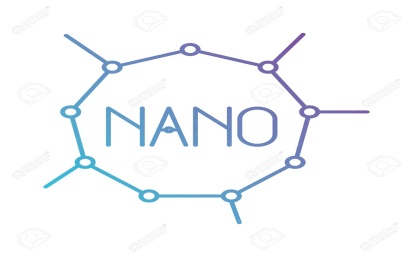 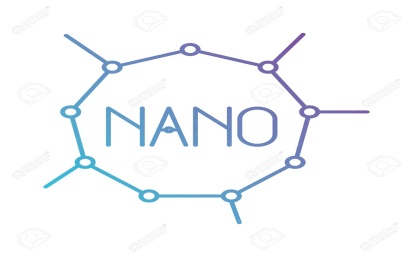 Tissue engineering-Overview
Expand number in culture

Remove cells
from the body
Seed onto an  appropriate scaffold  with suitable growth  factors and cytokines
Re-implant  engineered tissue  repair damaged site
Place into culture
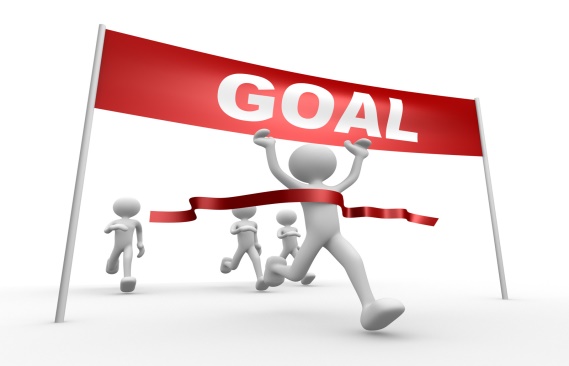 FUTURE OF NANOTECHNOLOGY
Researchers aim eventually to create nanodevices that do much more than to diagnose and deliver treatment seperately

The goal is to create a single nanodevice that will do many things:

Assist in imaging inside the body
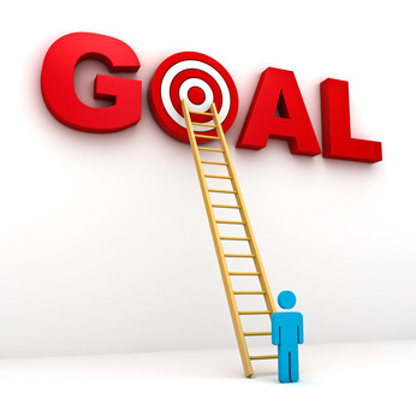 Cont…
Recognize precancerous or cancerous cells


Release a drug that targets only those cells


Report back on the effectiveness of the treatment
Conclusion
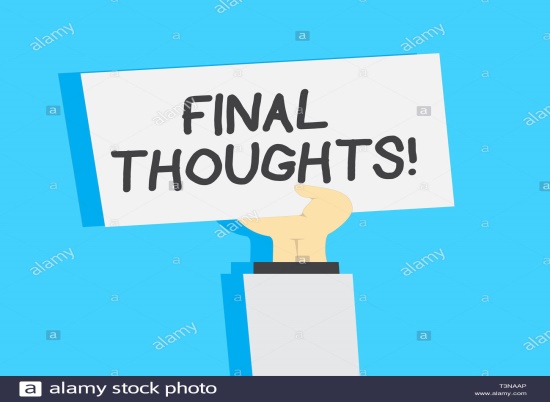 It has been proved that nanotechnology is a promising area of scientific and technological advancement

In nanotechnology, big things are expected from really small things

For nanotechnology to prosper there needs to be a true unification of sciences, which will require a multidisciplinary approach.
References
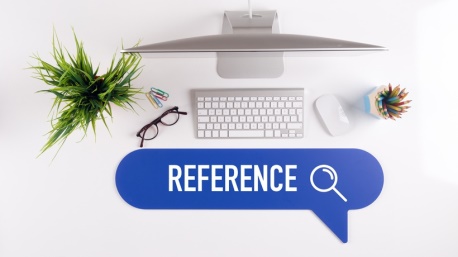 Abdou P, Wang Z, Chen Q, Chan A, Zhou DR, Gunadhi V, et al. Advances in engineering local drug delivery systems for cancer immunotherapy. Wiley Interdiscip Rev Nanomed Nanobiotechnol 2020 Apr 7;e1632.

Aggarwal N, Qamar Z, Rehman S, Baboota S, Ali J. ORALLY ADMINISTERED NANOTHERAPEUTICS FOR PARKINSON DISEASE: AN OLD DELIVERY SYSTEM YET MORE ACCEPTABLE. Curr Pharm Des 2020 Apr 5.

Ahmadian E, Samiei M, Hasanzadeh A, Kavetskyy T, Jafari S, Alipour M, et al. Monitoring of drug resistance towards reducing the toxicity of pharmaceutical compounds: Past, present and future. J Pharm Biomed Anal 2020 Mar 19;186:113265.

Bai X, Wang Y, Song Z, Feng Y, Chen Y, Zhang D, et al. The Basic Properties of Gold Nanoparticles and their Applications in Tumor Diagnosis and Treatment. Int J Mol Sci 2020 Apr 3;21(7).

Baldassarre A, Mucci N, Lecca LI, Tomasini E, Parcias-do-Rosario MJ, Pereira CT, et al. Biosensors in Occupational Safety and Health Management: A Narrative Review. Int J Environ Res Public Health 2020 Apr 3;17(7).

Hasan A, Paray BA, Hussain A, Qadir FA, Attar F, Aziz FM, et al. A review on the cleavage priming of the spike protein on coronavirus by angiotensin-converting enzyme-2 and furin. J Biomol Struct Dyn 2020 Apr 10;1-13.

Montane X, Bajek A, Roszkowski K, Montornes JM, Giamberini M, Roszkowski S, et al. Encapsulation for Cancer Therapy. Molecules 2020 Mar 31;25(7).

Teixeira MC, Carbone C, Sousa MC, Espina M, Garcia ML, Sanchez-Lopez E, et al. Nanomedicines for the Delivery of Antimicrobial Peptides (AMPs). Nanomaterials (Basel) 2020 Mar 20;10(3).
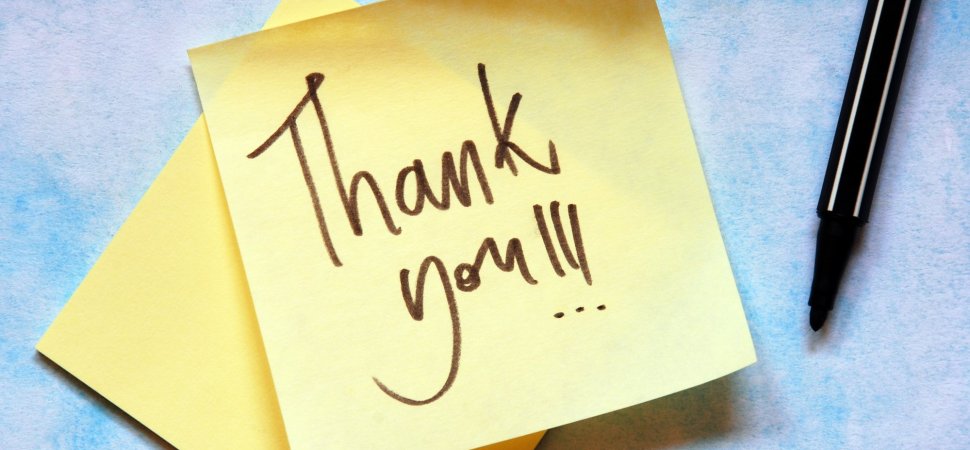